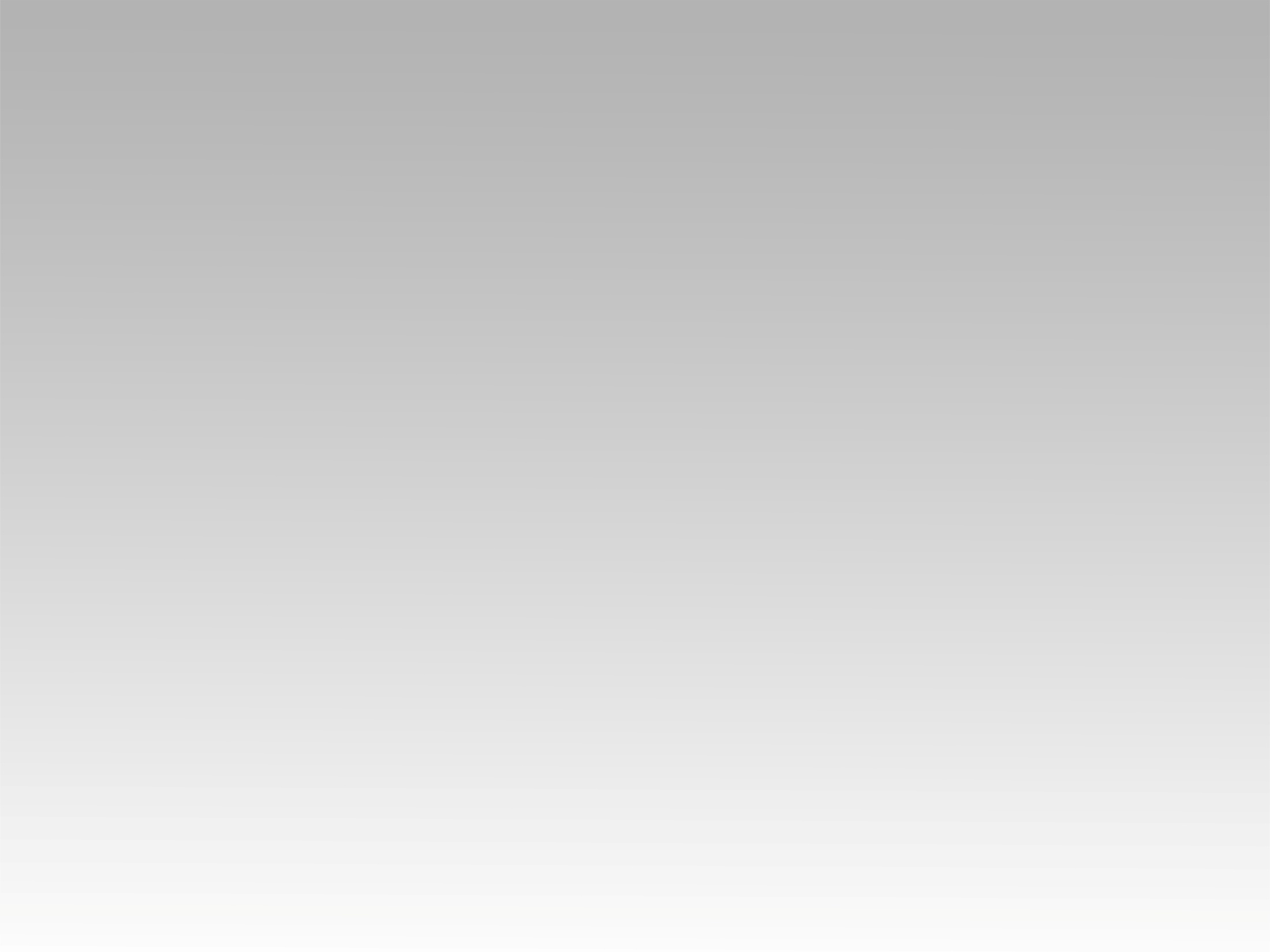 تـرنيــمة
رَبِّي اِجعَلنِّي أُشبِهُ اِبنَكَ يِسوع
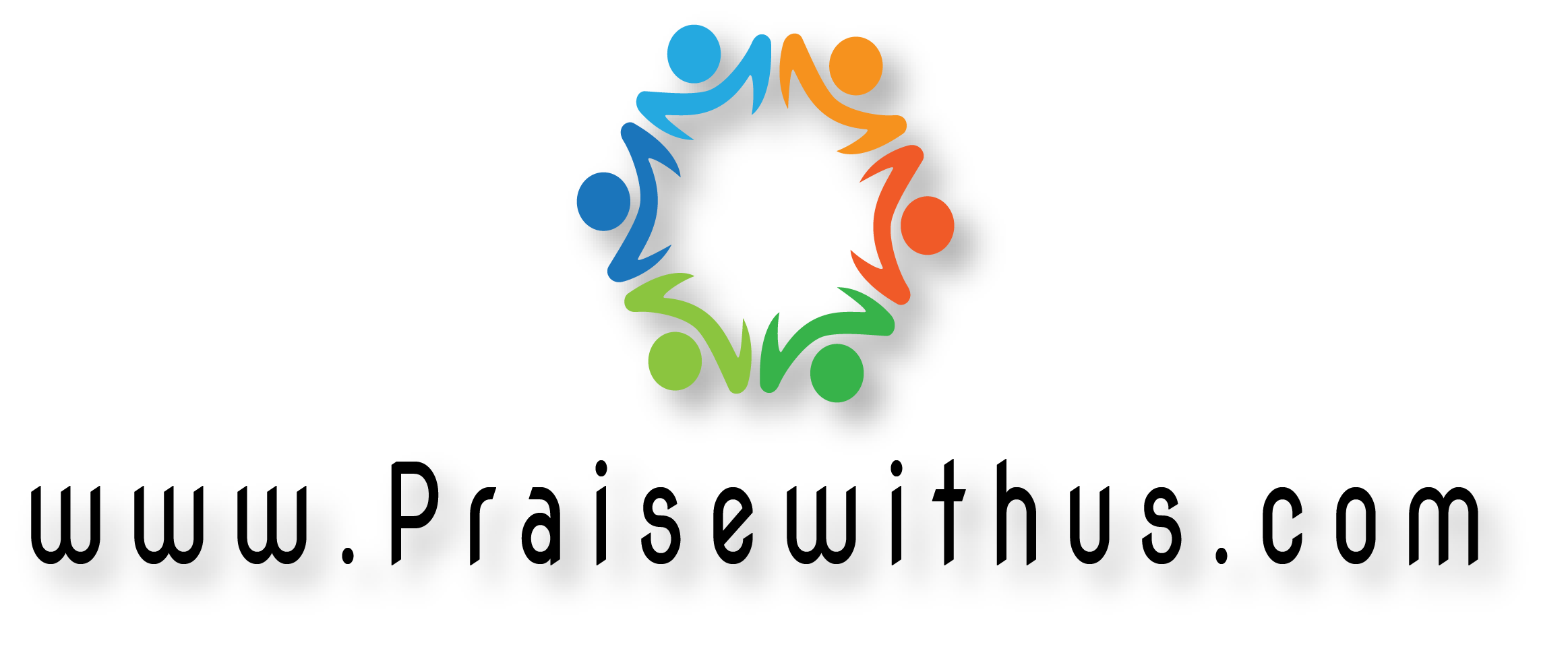 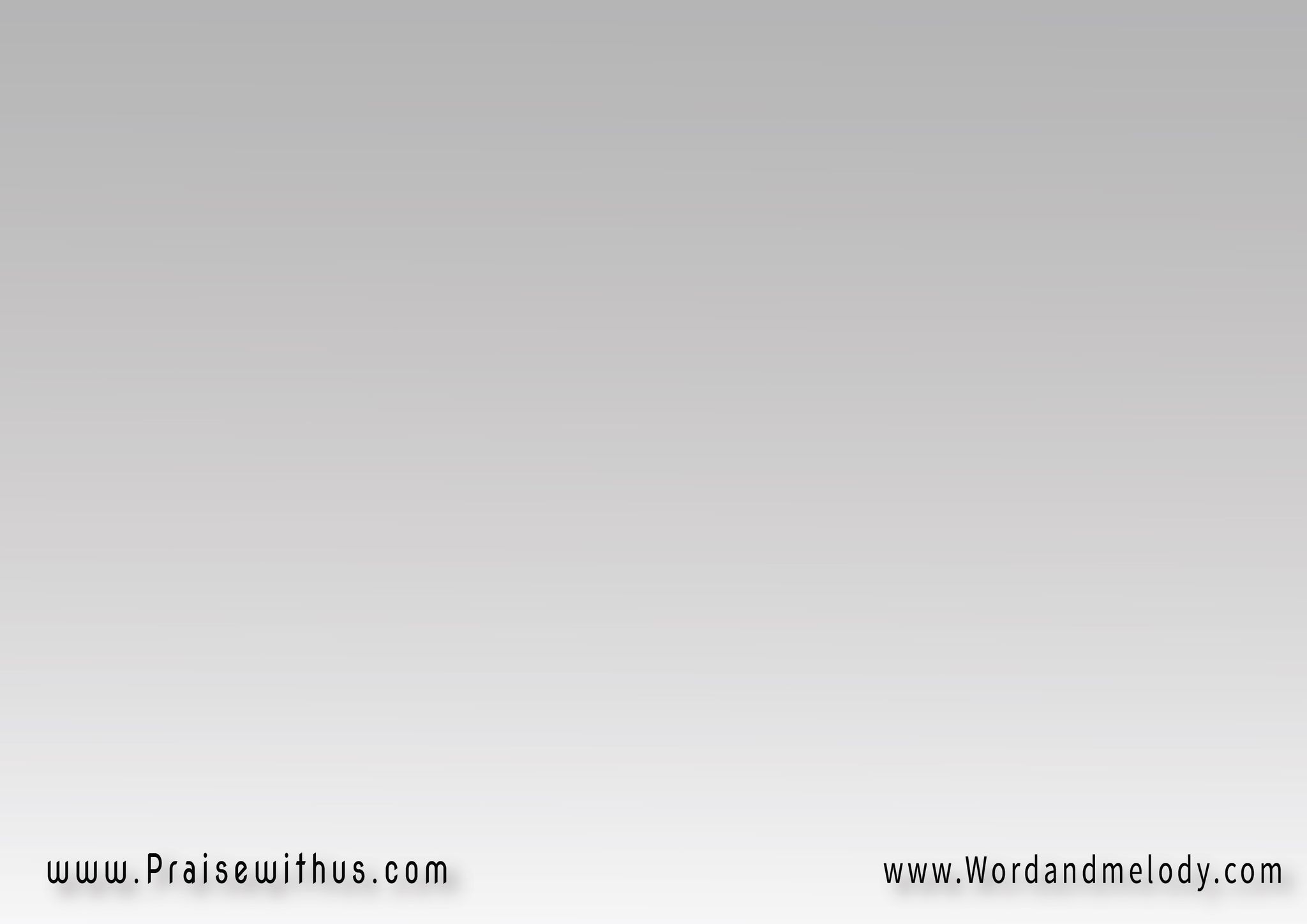 1- رَبِّي اِجعَلَّني أُشبهُ اِبنَكَ يَسوعْوَاجعَلْ إلَهي مُلكَهُ بَيْنَ الضُّلــوعْاِملأني مِن فَيْضِ السَّلامِ وَاروِنيحَتَّى أصيرَ في سُلوكــي كَيَسوعْ
rabbi ejaalanni oshbeho ebnaka yasouwajaal elahi molkaho bayna alDDolooaemlaani men fayDi elssalami warwenihatta aSeera fi soloki ka yasou
Lord, let me resemble Your son Jesus. Let Him reign in
 my heart. Fill me with peace so that I walk in the steps of Jesus.
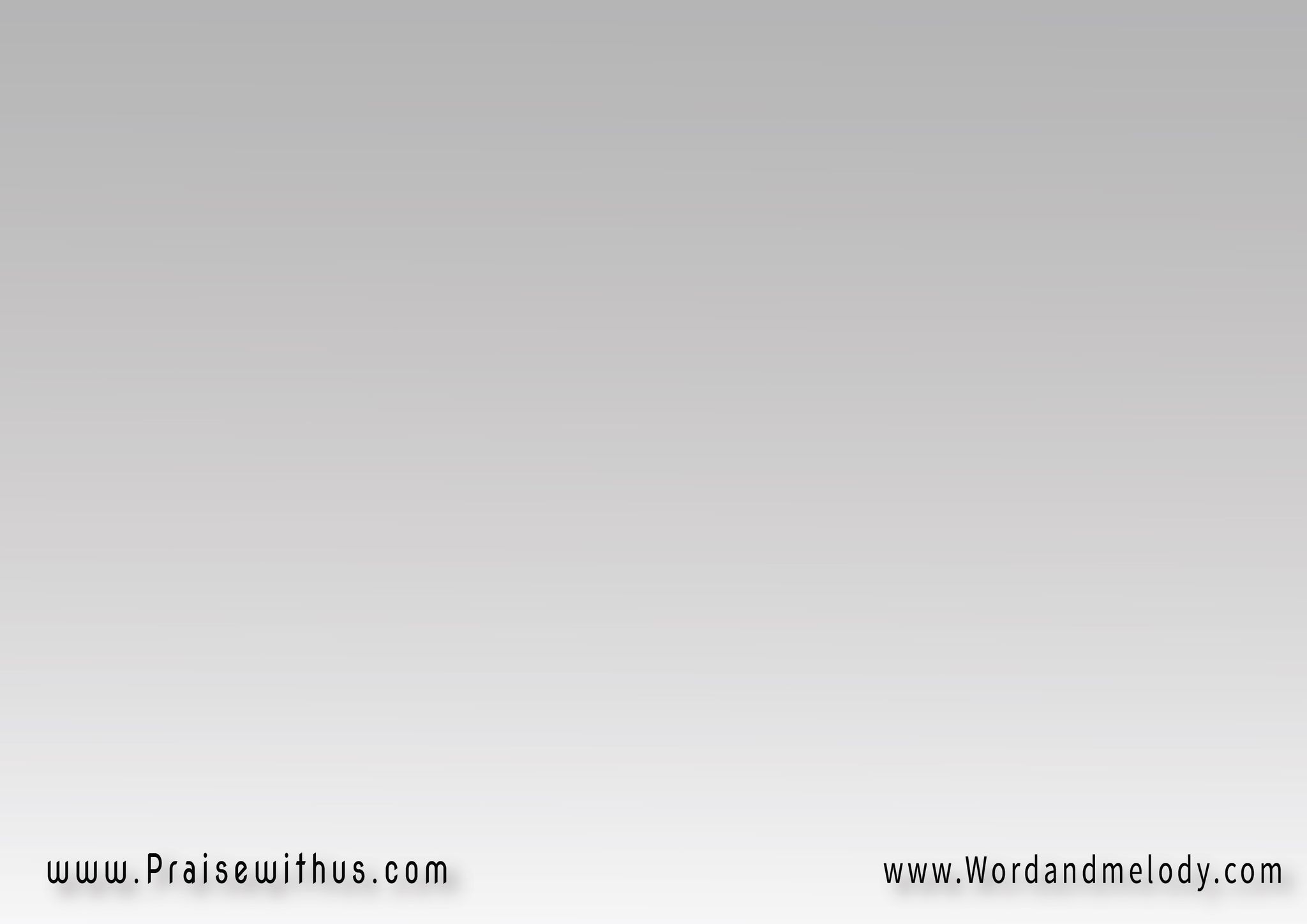 القرار:
(رَبِّي اِجعَلَّني)3 أُشبِهُ اِبنَكَ يَسوعْ
(rabbi ejaalanni)3oshbeho ebnaka yasou



Lord, let me resemble Your son Jesus.
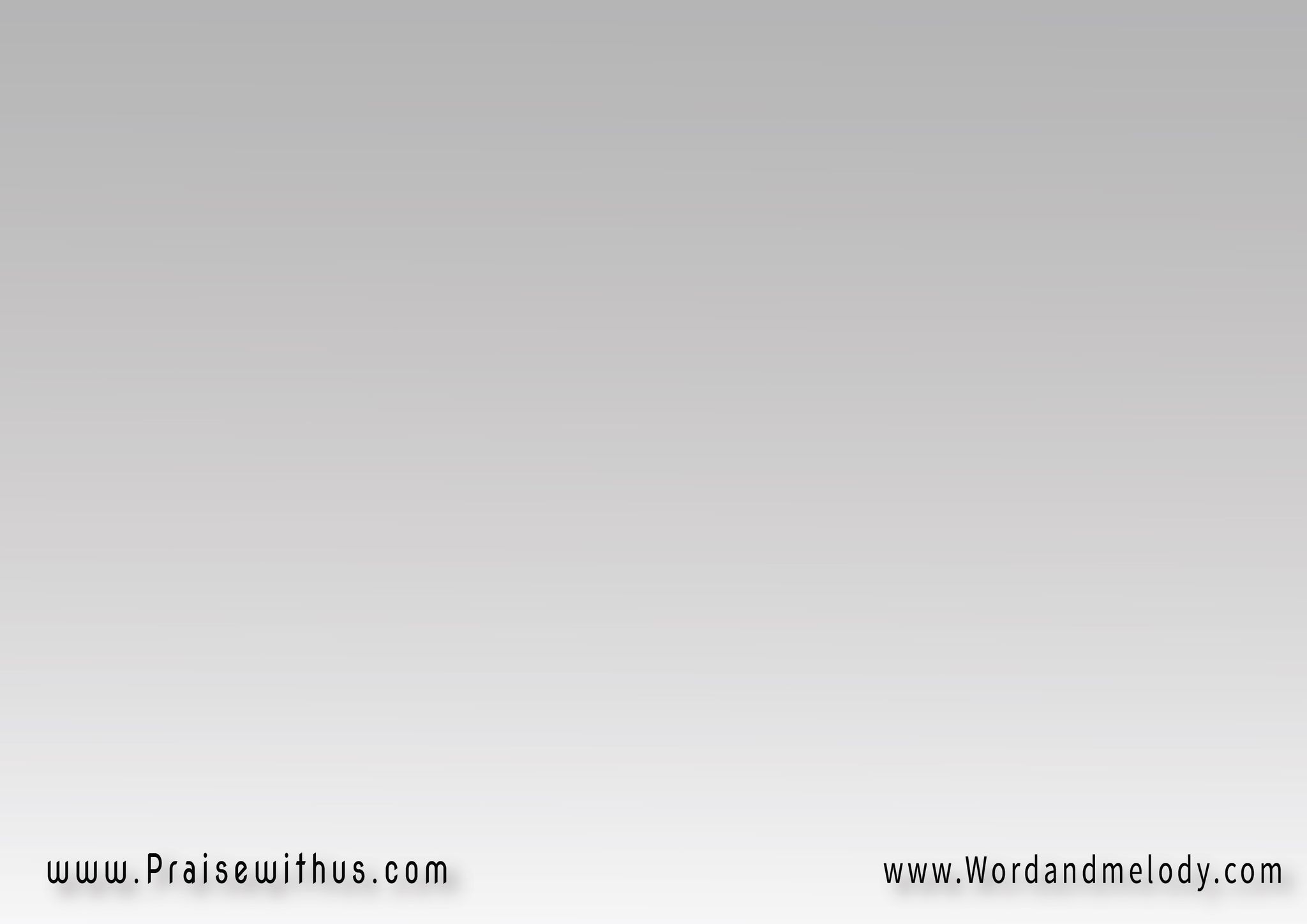 2- رَبِّي اِجعَلَّني مِثلَهُ في ذي المَسيرْلِلعَهدِ طائِعَــــــــاً وَلِلحَقِّ أسيــــــــرْكي أترُكَ مِن حَوْلـــــــي كُلَّما أسيرْعِطرَاً زَكِيَّاً يَملأُ الدُّنيــــــــــا عَبيرْ rabbi ejaalanni methlaho fi thi almaseerlel aahdi taaeaan wa lel haqqi aseerkai atroka men hawli kollama aseeraetran zakian yamlaao eldonya aabeer
Lord, let me be like Him keeping promises and following
 the truth; so that I may leave behind me nice fragrance.
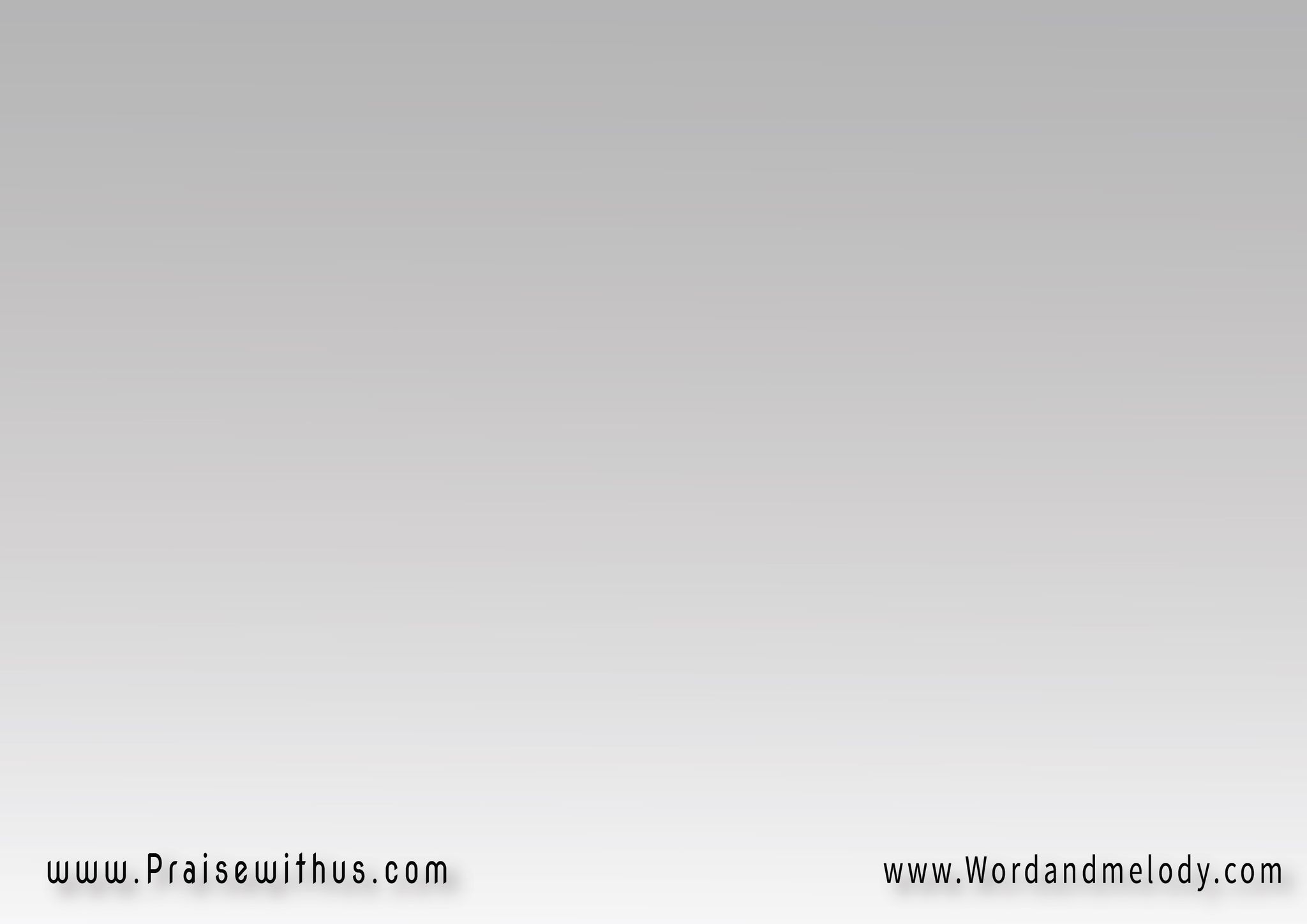 القرار:
(رَبِّي اِجعَلَّني)3 أُشبِهُ اِبنَكَ يَسوعْ
(rabbi ejaalanni)3oshbeho ebnaka yasou



Lord, let me resemble Your son Jesus.
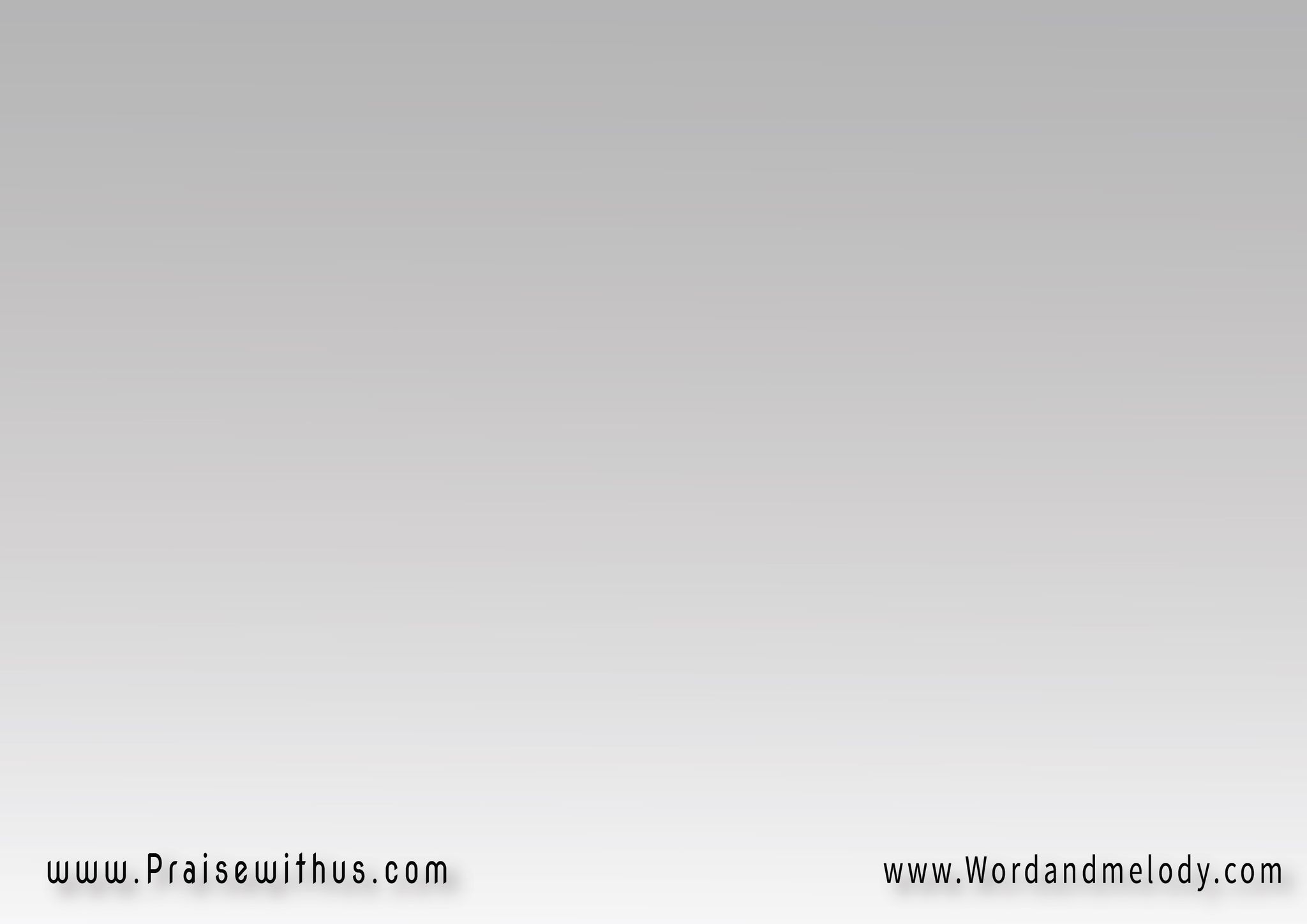 3- رَبِّي اِجعَلَّني مِثلَهُ في ذي الحَيَاةعَبْدَاً مُطِيعَـــــــــــاً بَاذِلاً حَتَّى دِمَاهمُستَسلِمَــــــــاً لِكُلِّ أمرٍ خاضِعَــــاًحَتَّى الصَّليبِ مُعْلِنـــــاً حُبَّ الإلَه rabbi ejaalanni methlaho fi thi alhayahaabdan moteeaan bathelan hatta demahmostasleman le kolli amren khaDeaanhatta aSSaleebi moalenan hobba alelah
Lord, let me be like Him in life; sacrificing even my blood; submitting to You even to the cross announcing Your love.
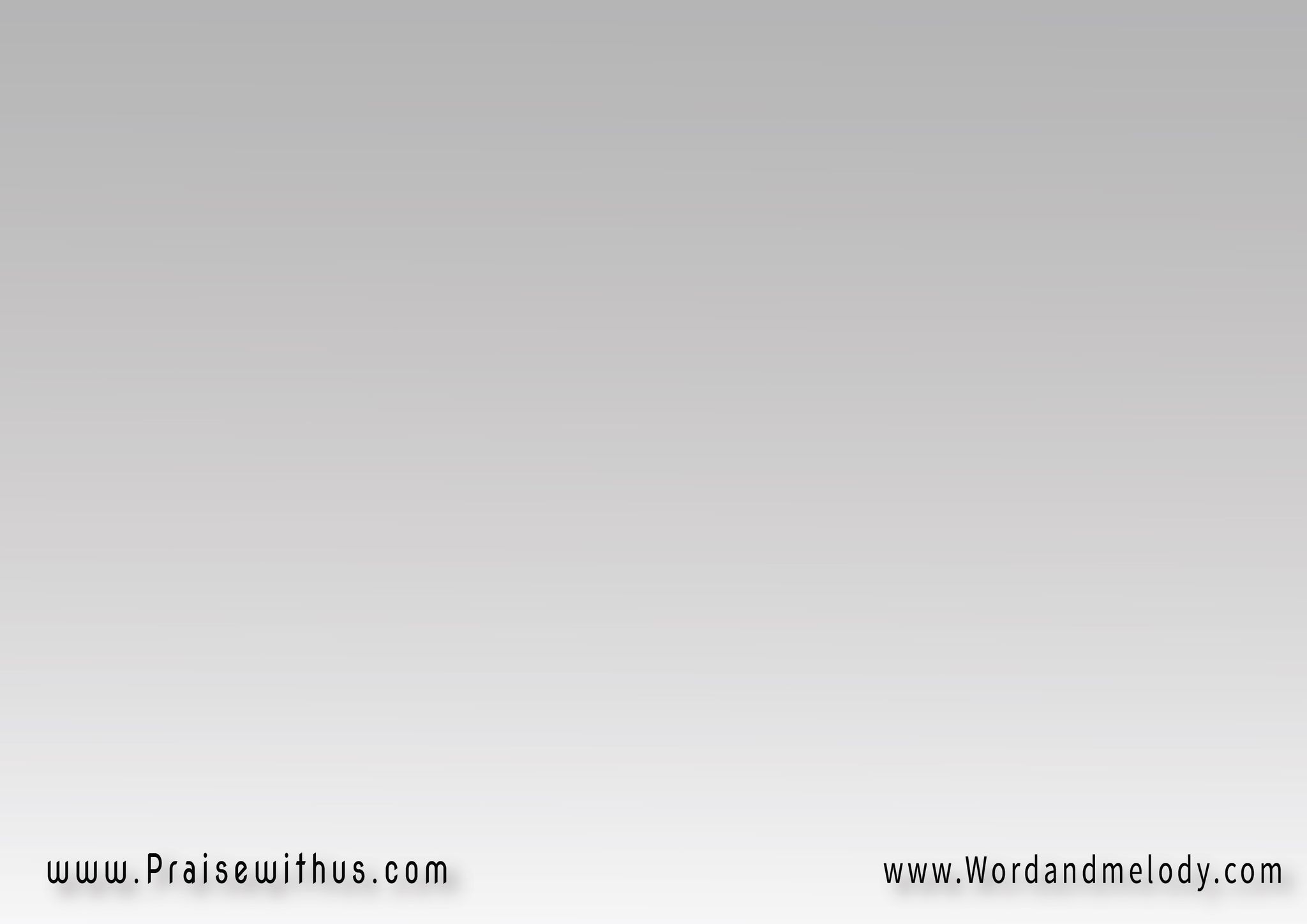 القرار:
(رَبِّي اِجعَلَّني)3 أُشبِهُ اِبنَكَ يَسوعْ
(rabbi ejaalanni)3oshbeho ebnaka yasou



Lord, let me resemble Your son Jesus.
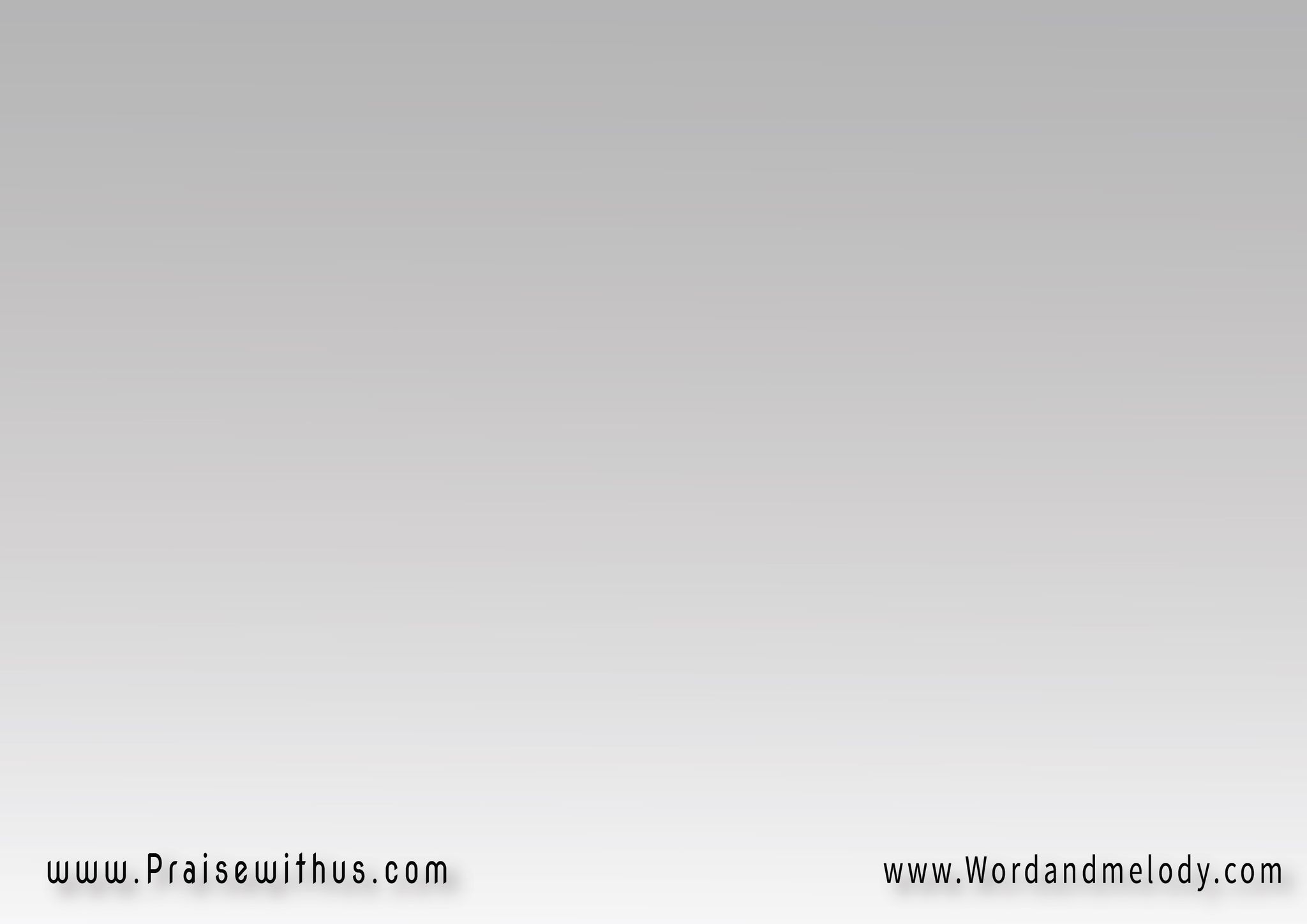 4- رَبِّي اِجعَلَّني أسعَى في سَفارَتيلَيْلَ نَهَـــــارَ أطلُبُ لأُمَّتـــــــــــــيلايَغلِبَنِّـــــــــــي اليَأسُ أو أيُّ فَشَلْلَكِن بِفَيْضِ الشُّكرِ أرجُو طِلبَتـــي rabbi ejaalanni asaa fi safaratilayla nahara atlobo le ommatila yaghlebanni alyaaso ao ayyo fashallaken be fayDi eshokri arjo telbatiLord, make me work in my mission day and night 
praying to my people with no failure or despair but with thanks I expect You answer my prayers.
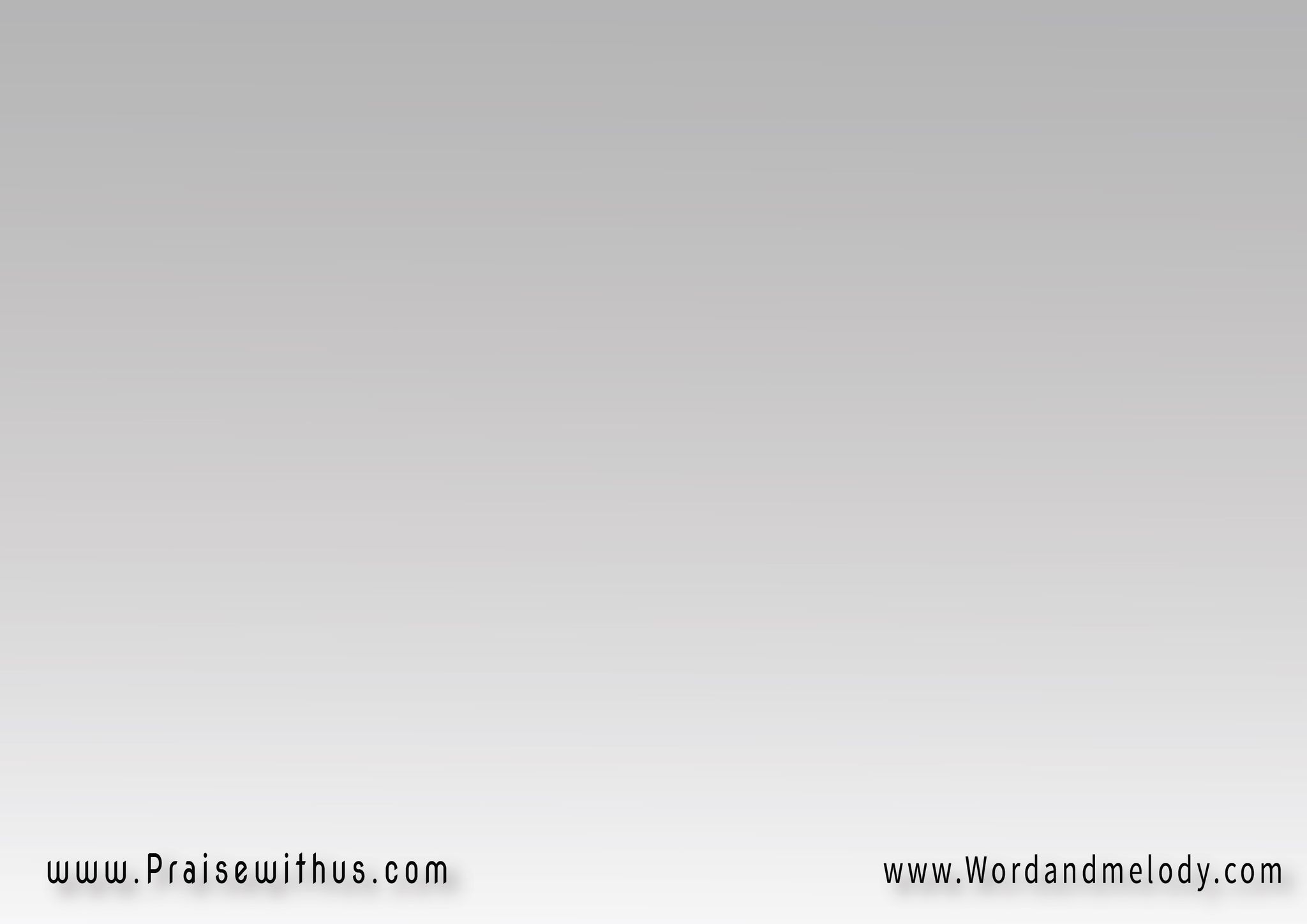 القرار:
(رَبِّي اِجعَلَّني)3 أُشبِهُ اِبنَكَ يَسوعْ
(rabbi ejaalanni)3oshbeho ebnaka yasou



Lord, let me resemble Your son Jesus.
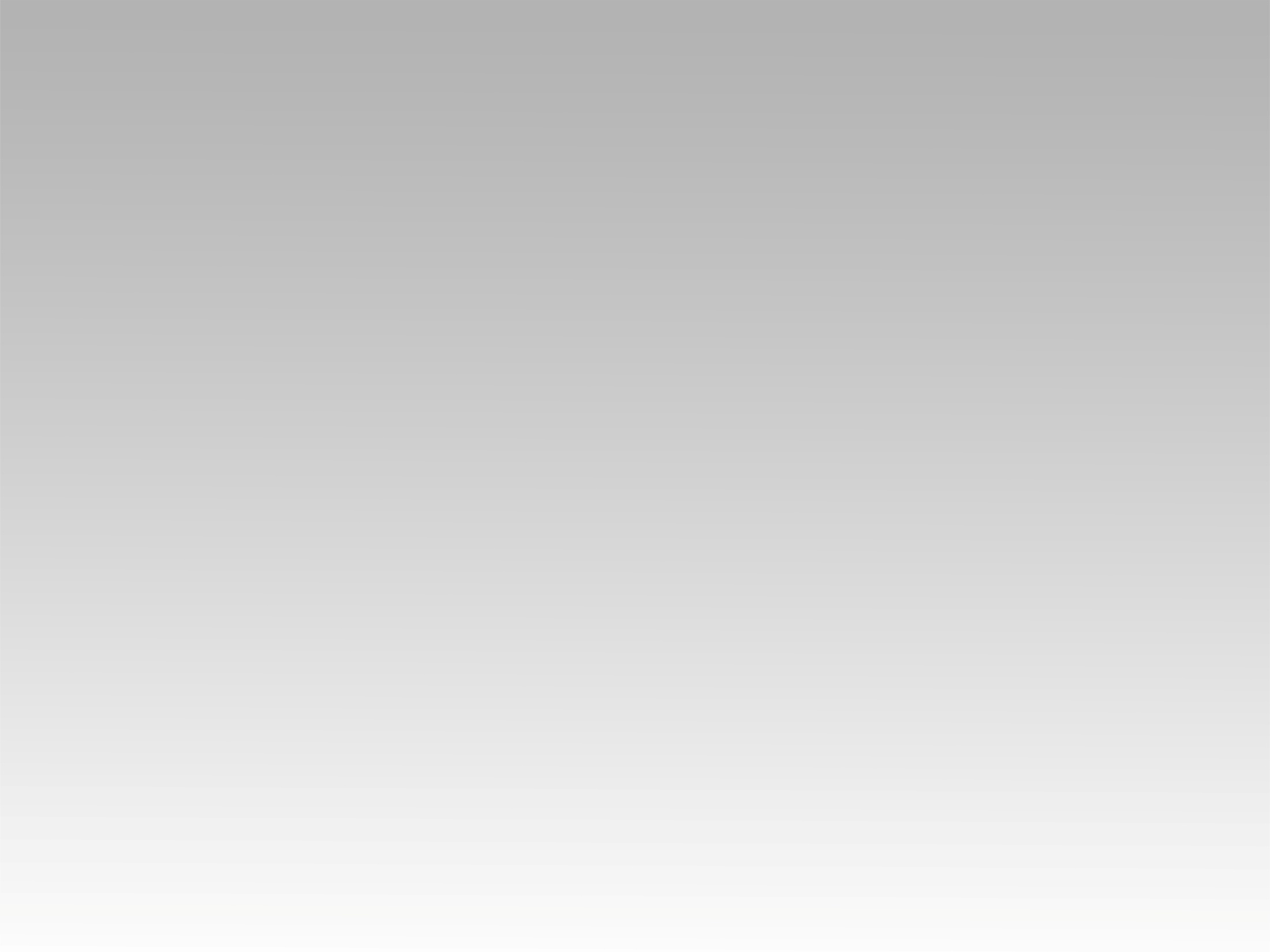 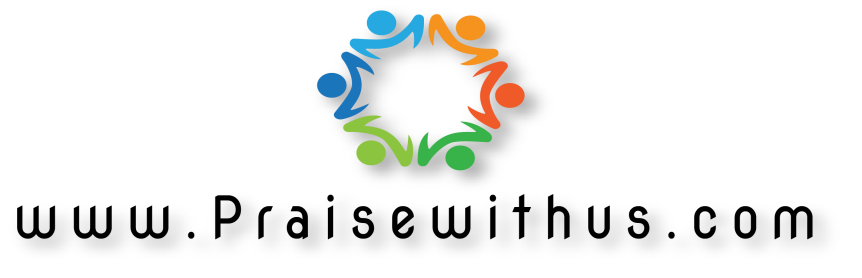